Валентин Загорянский
АКРОСТИХИ
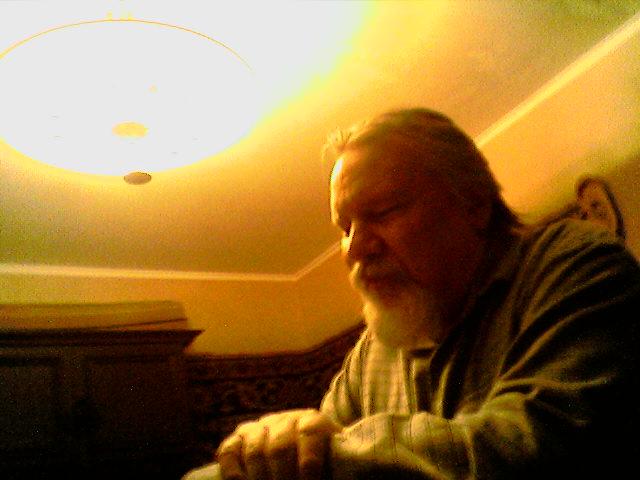 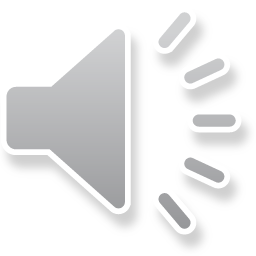 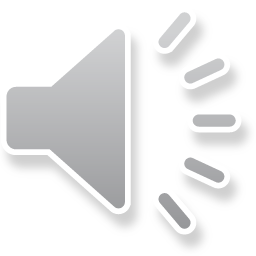 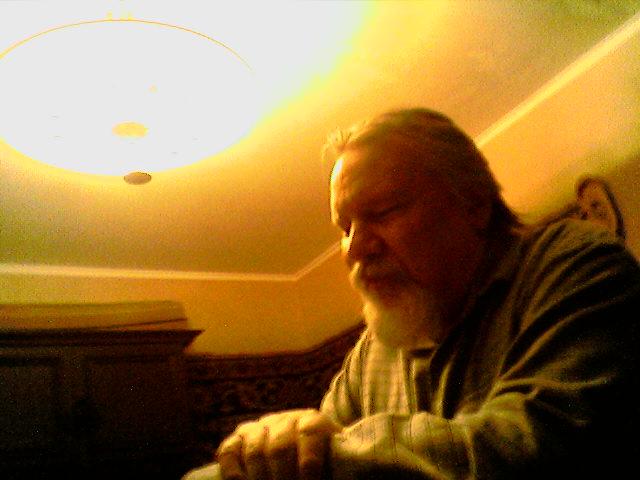 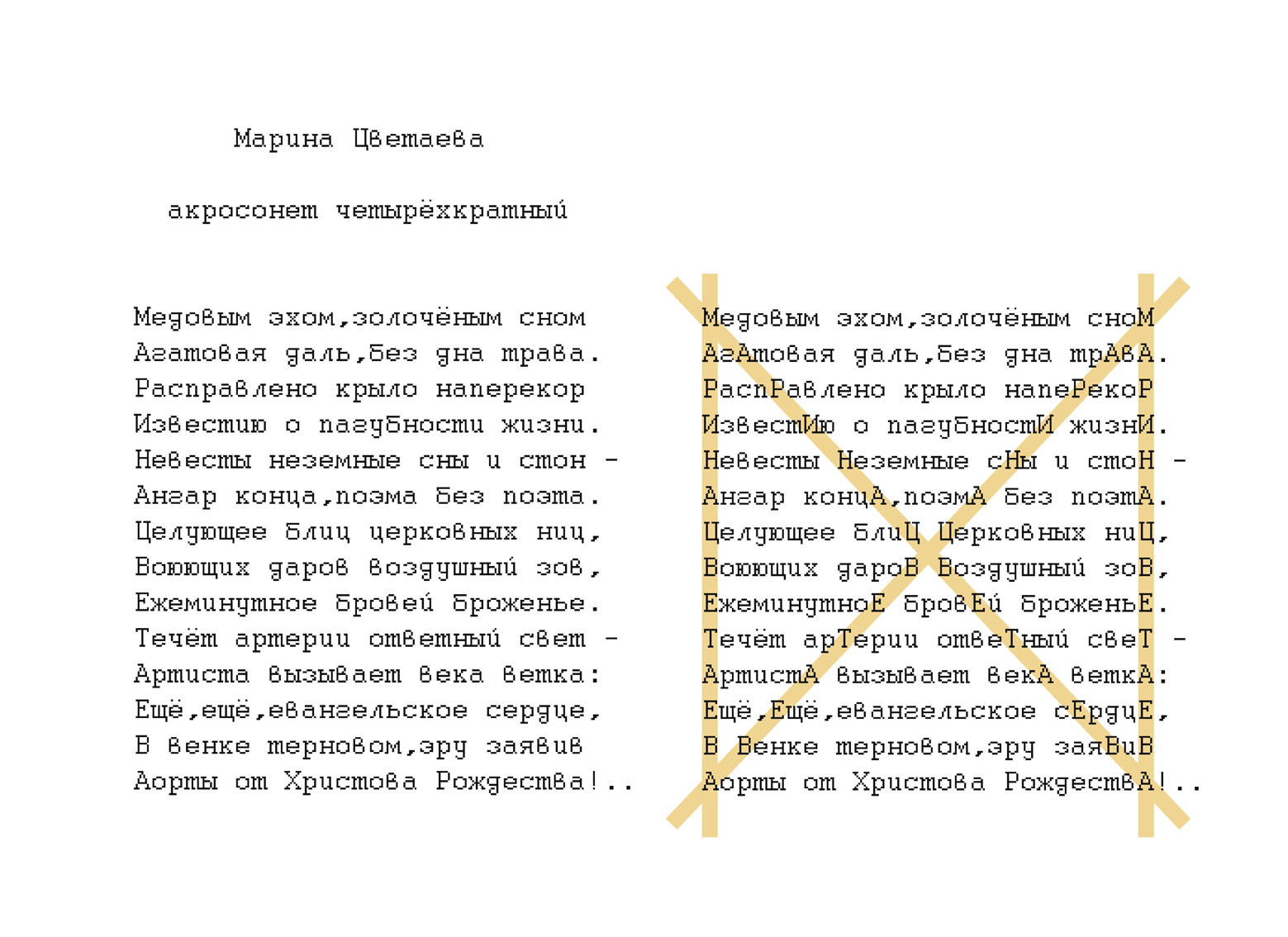 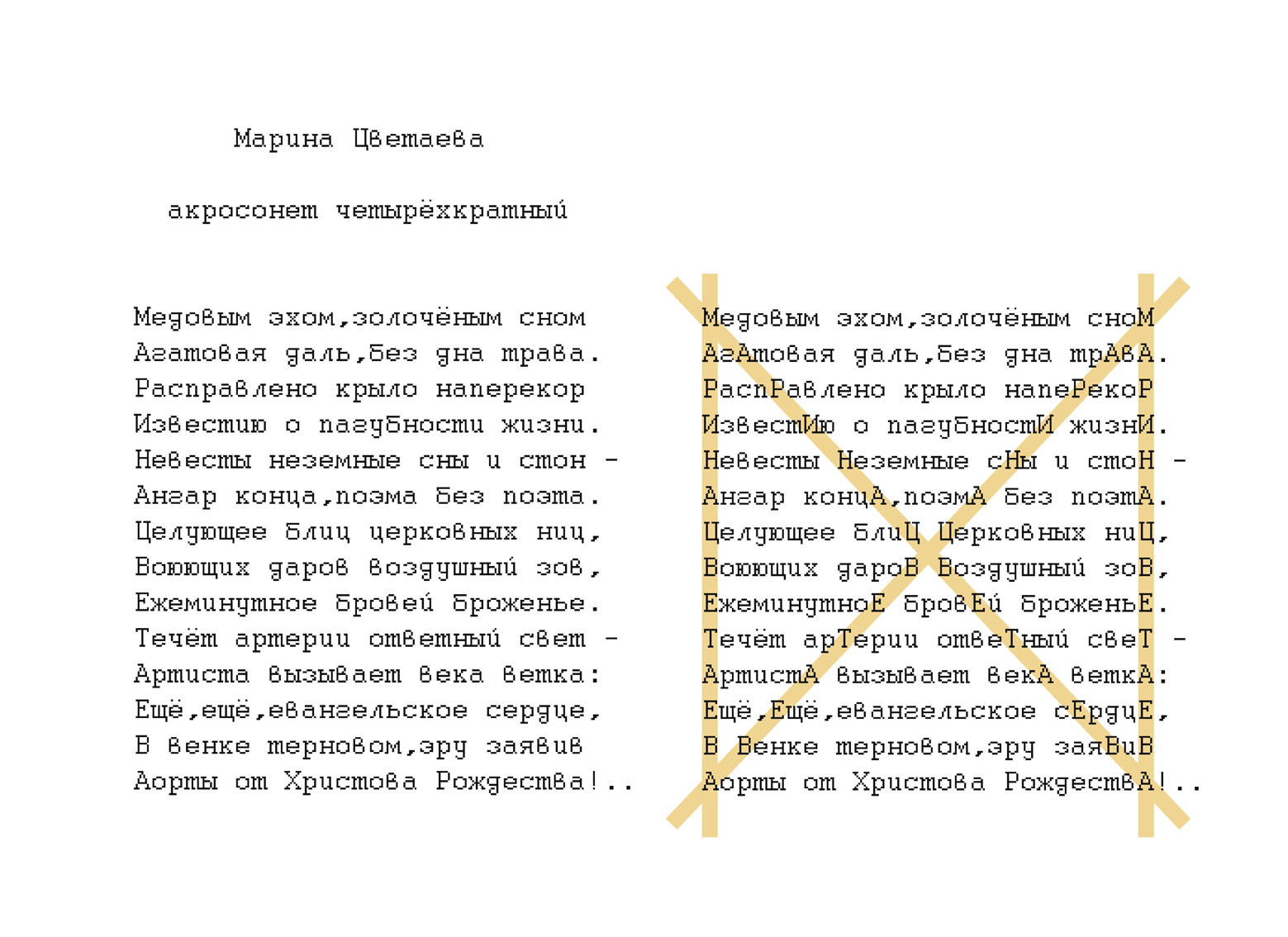 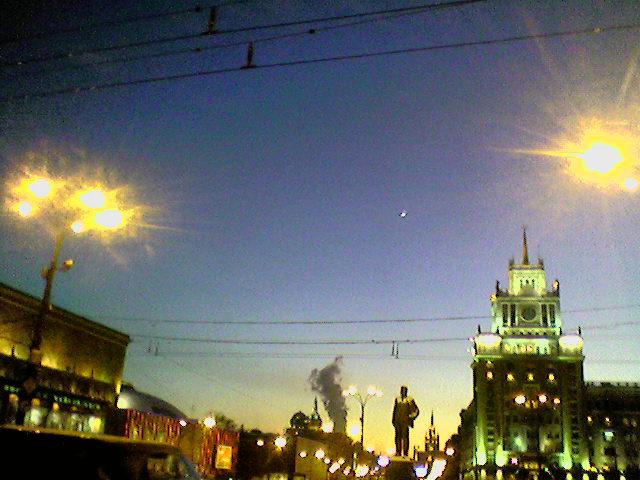 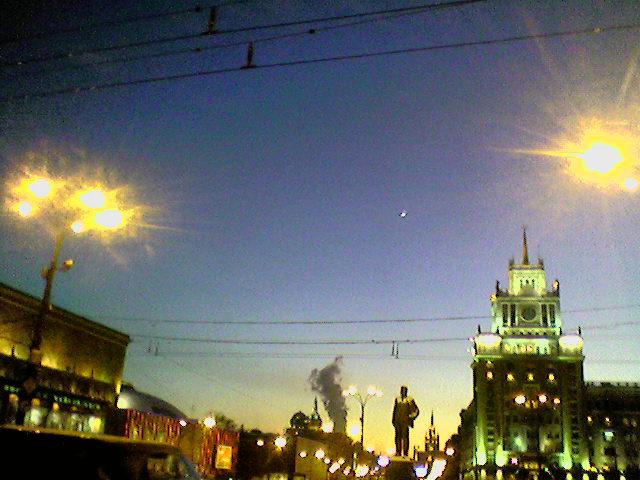 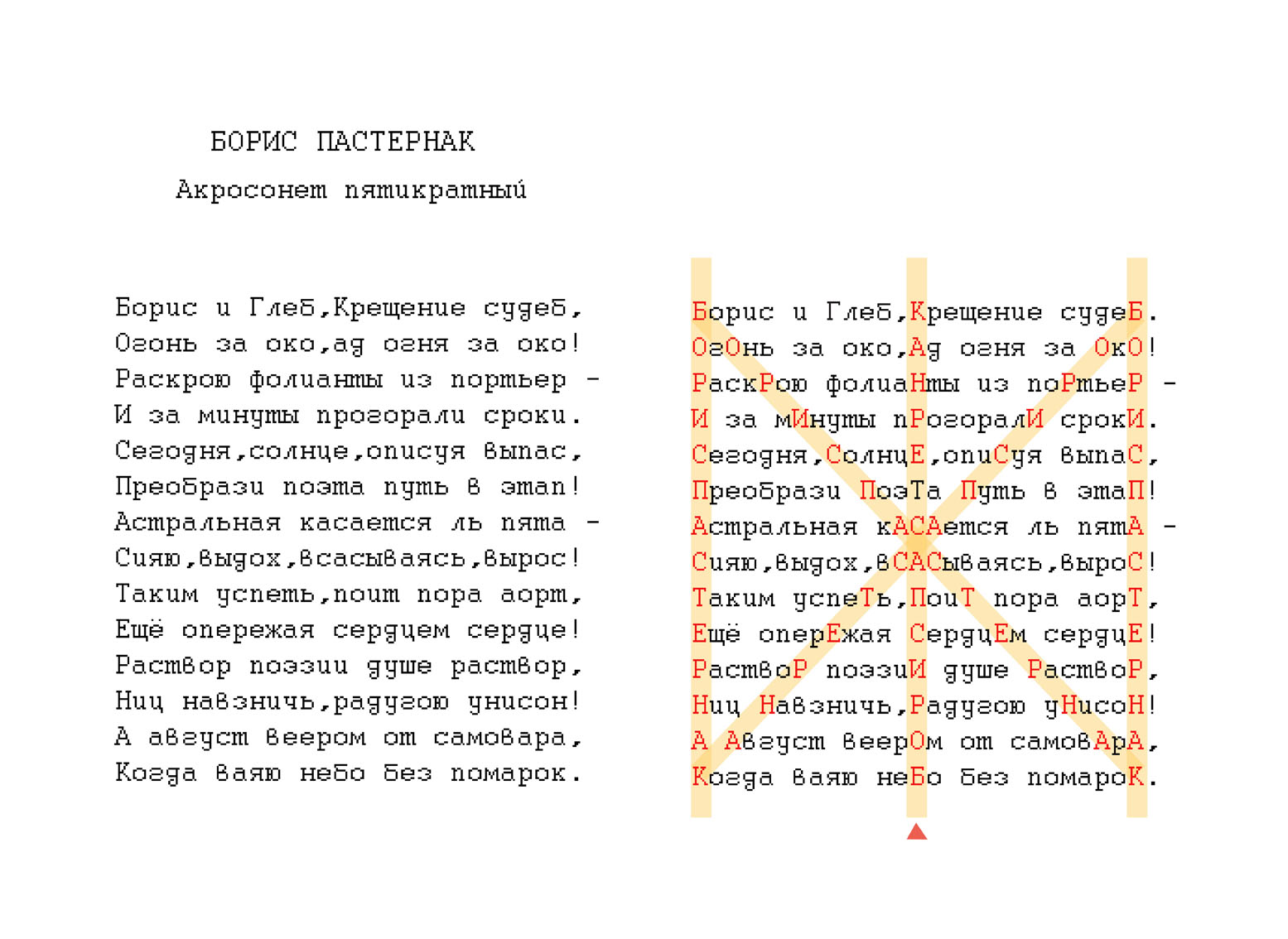 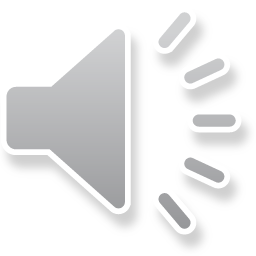 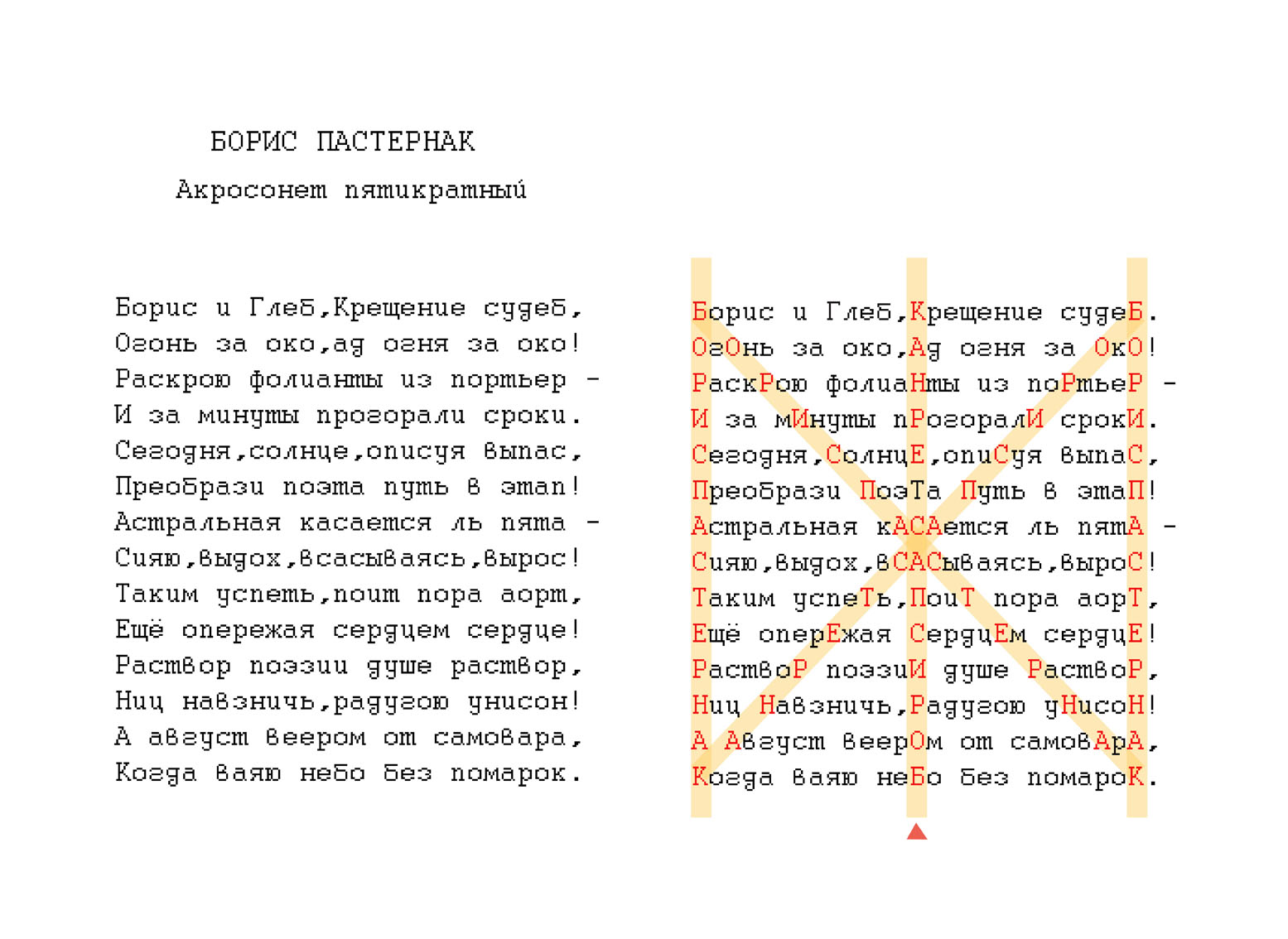 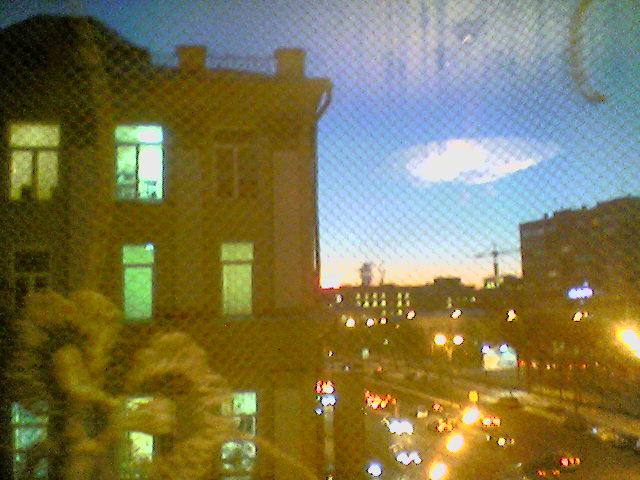 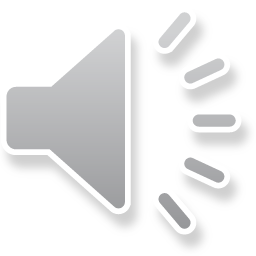 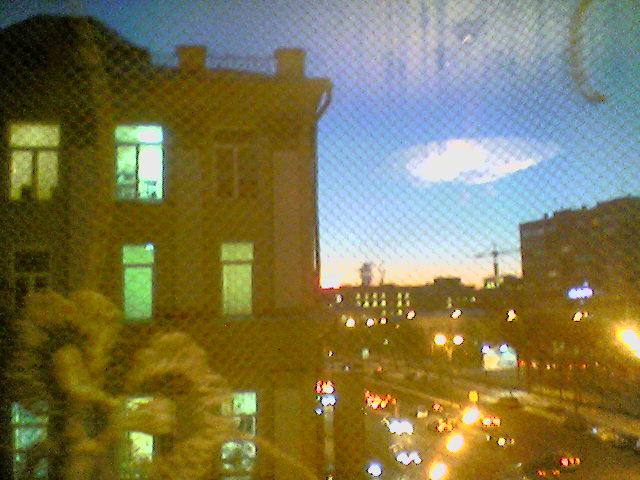 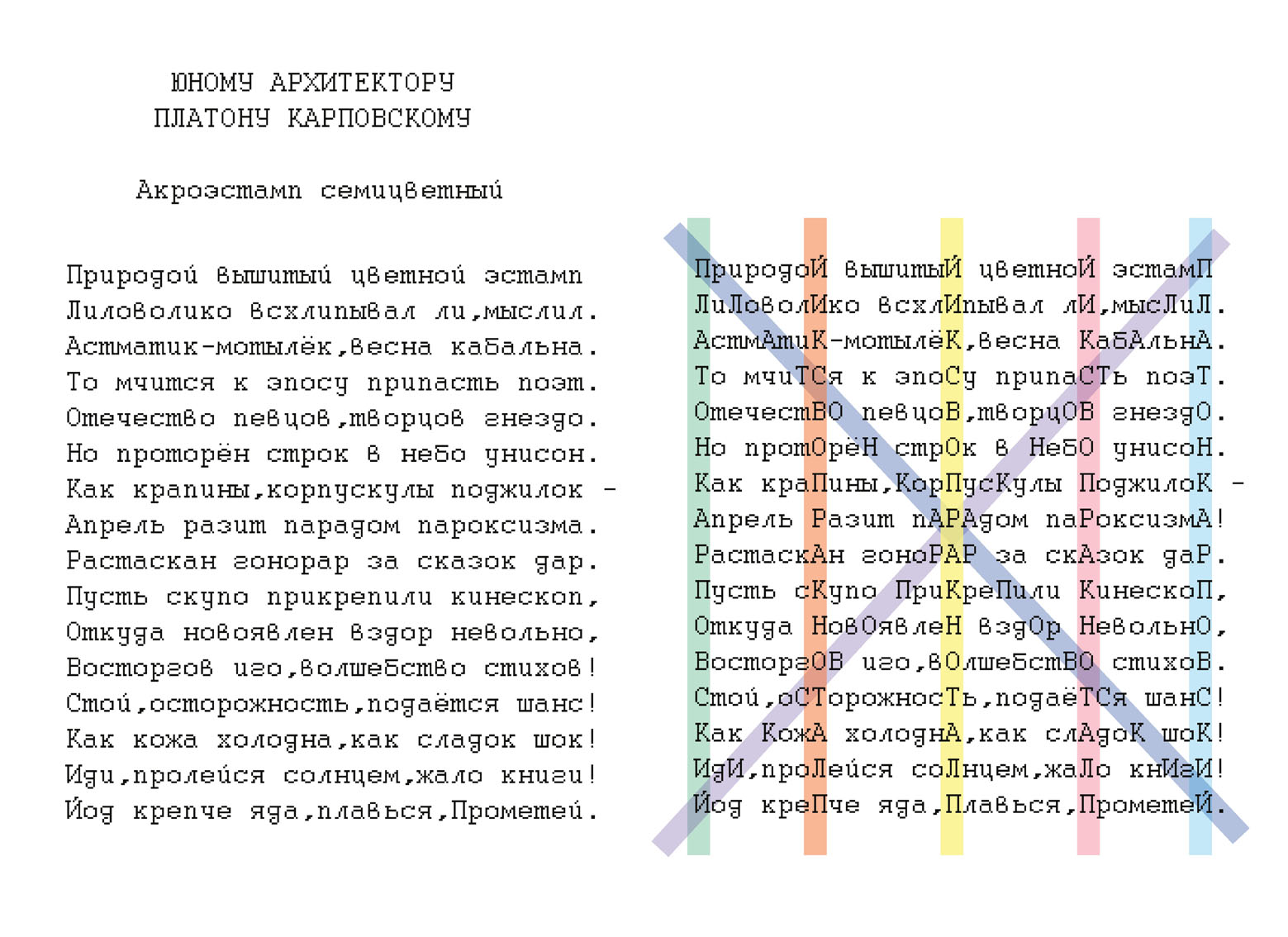 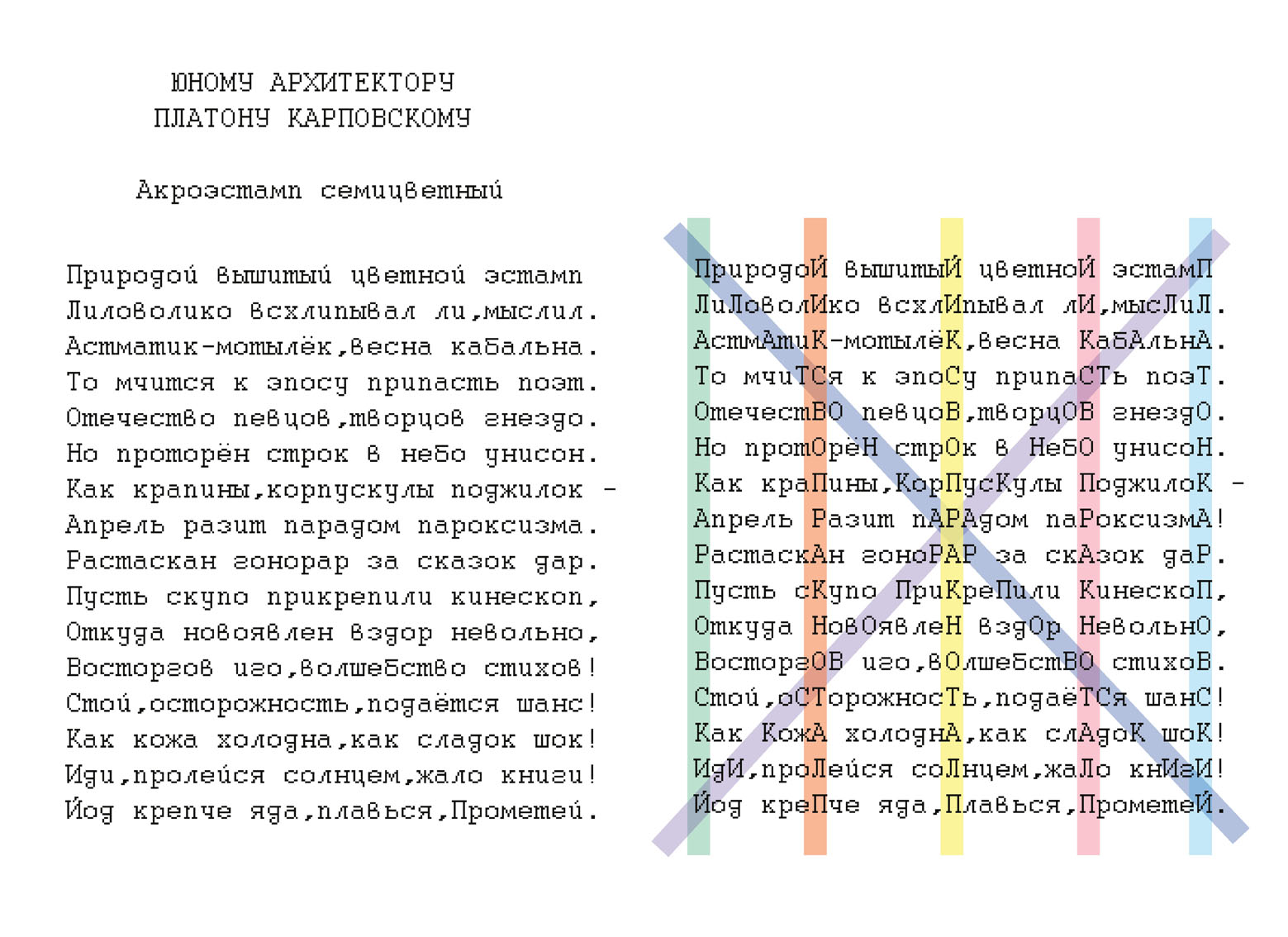 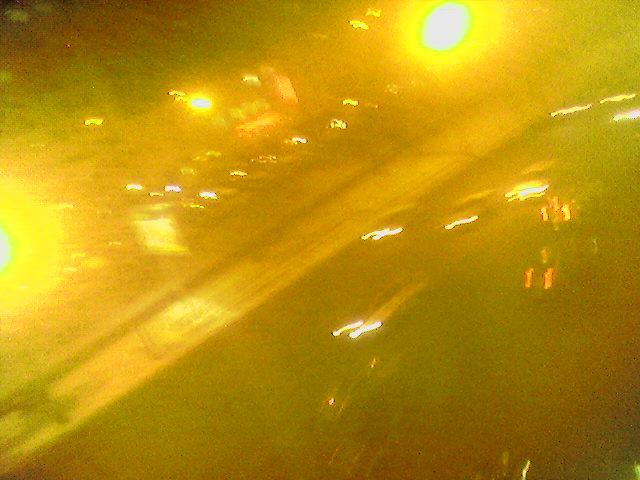 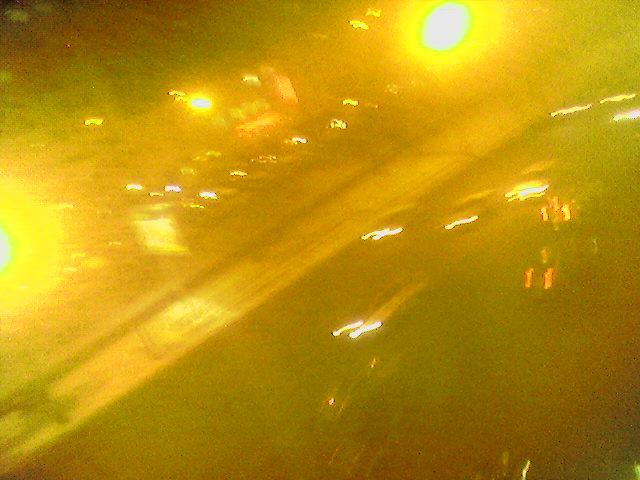 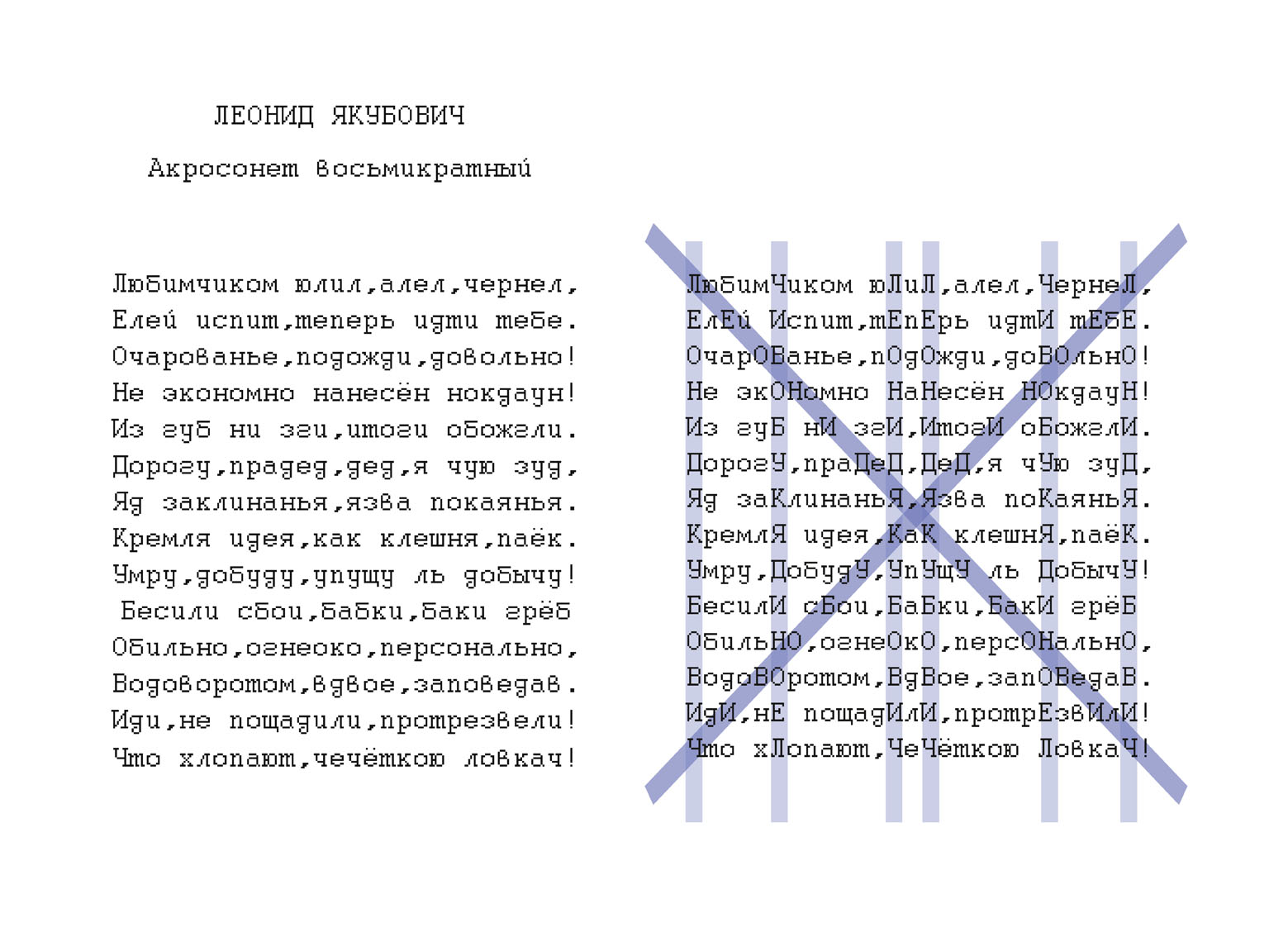 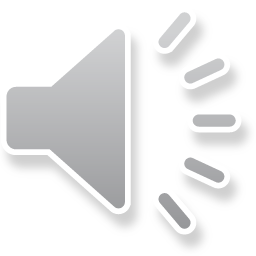 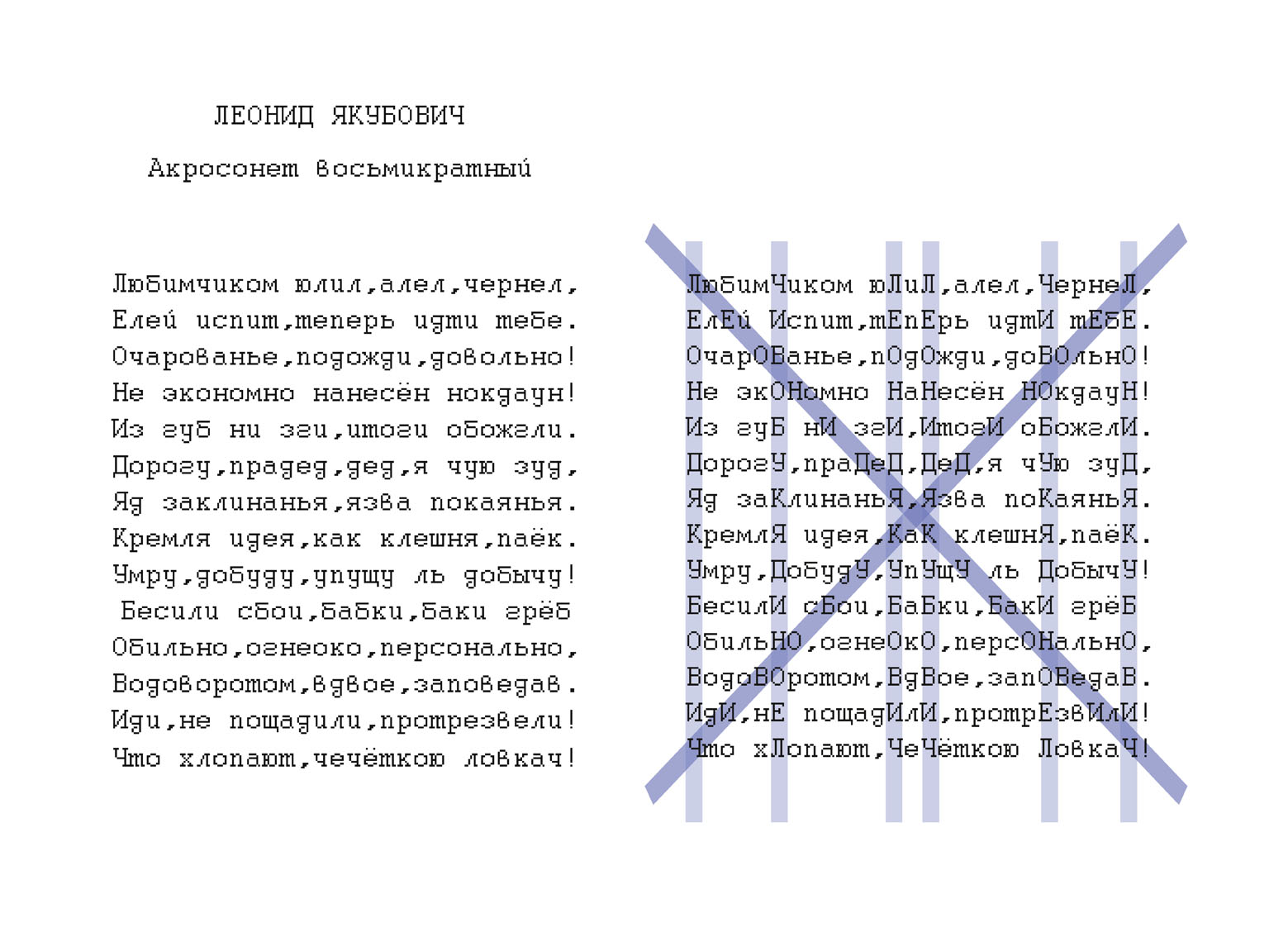 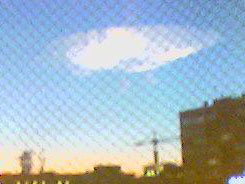 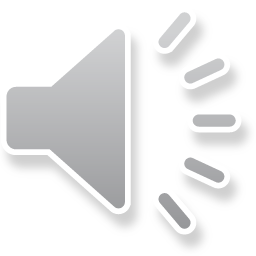 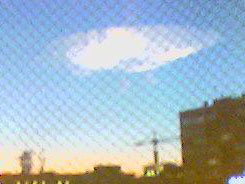 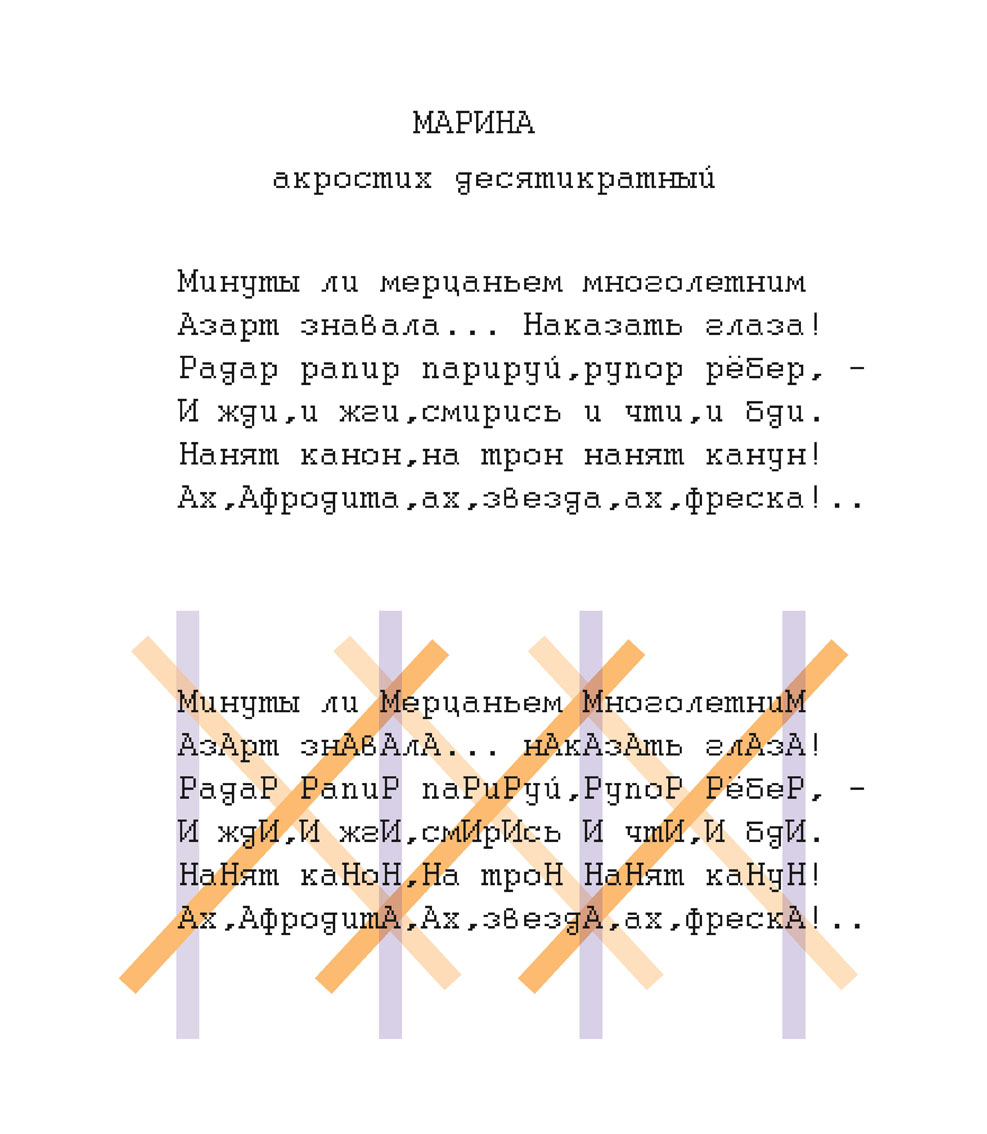 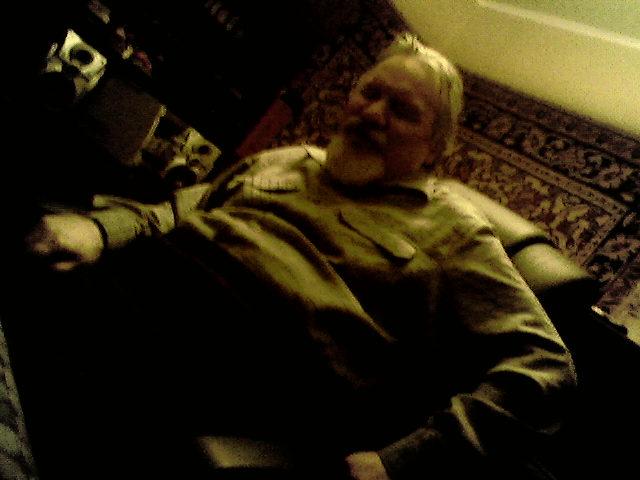 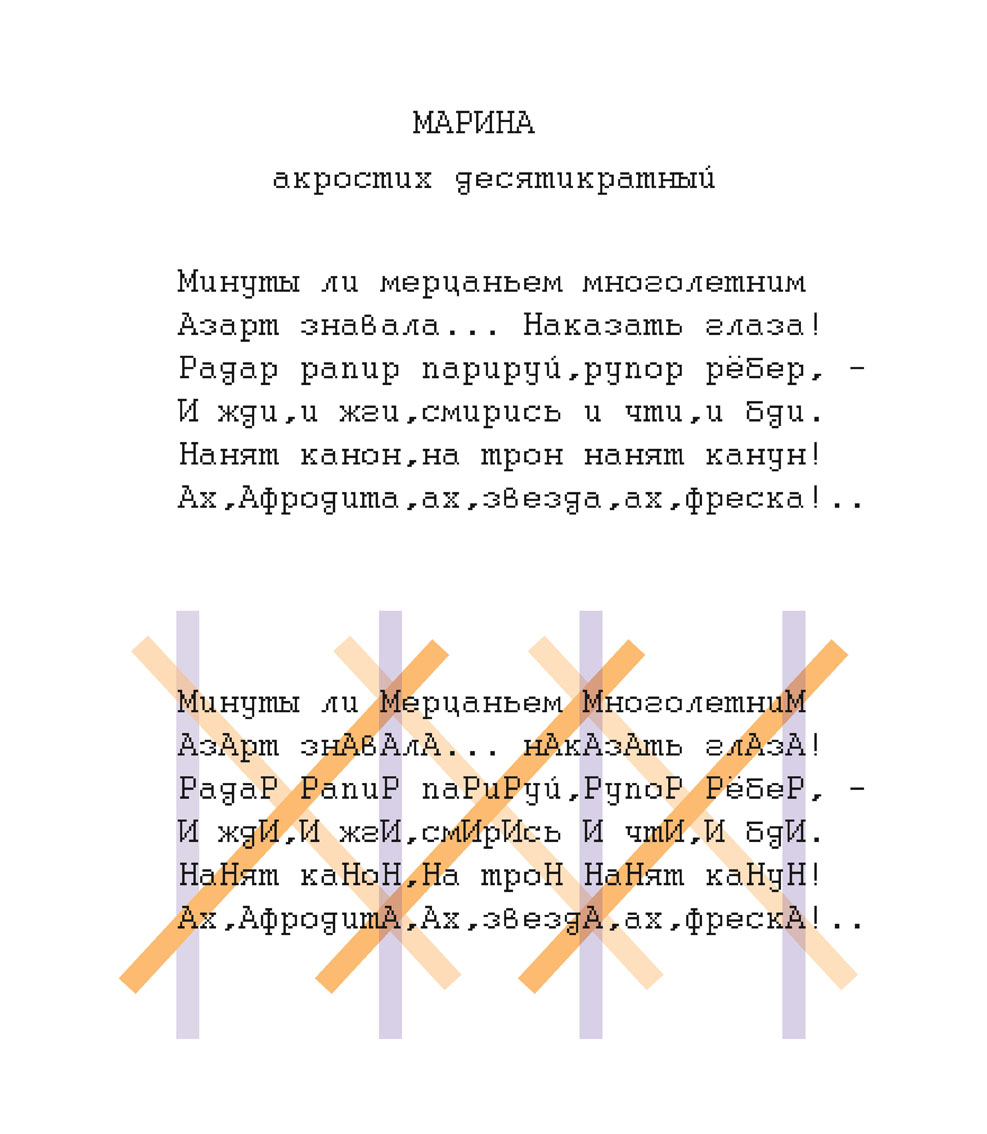 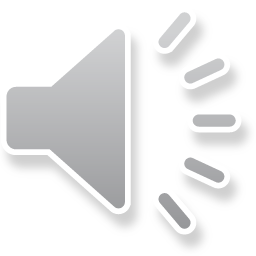 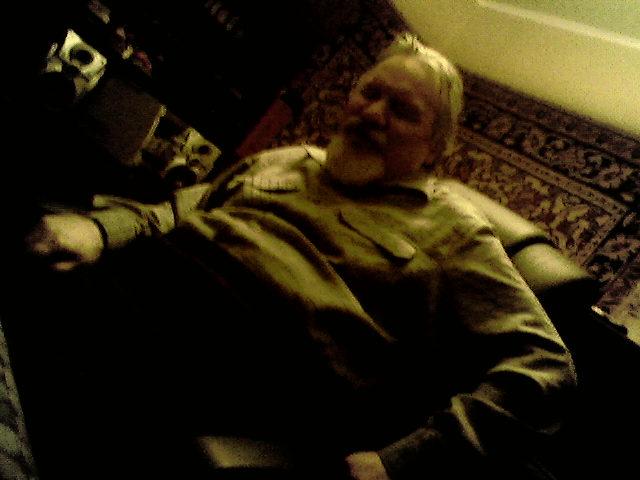 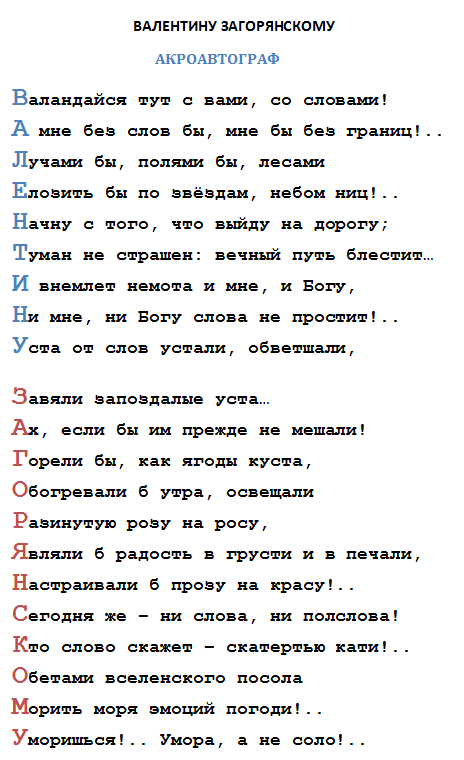 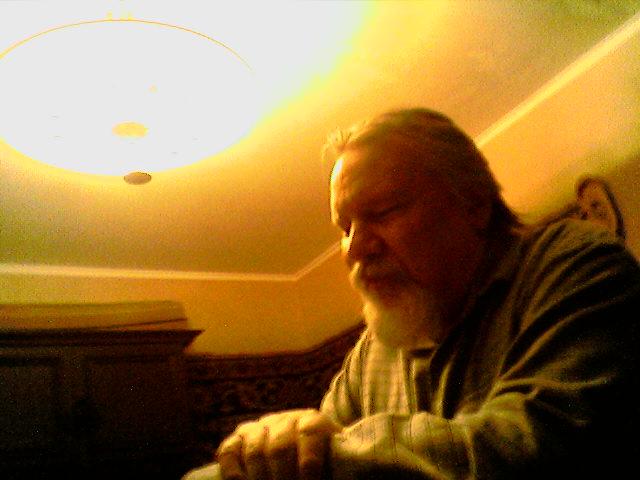 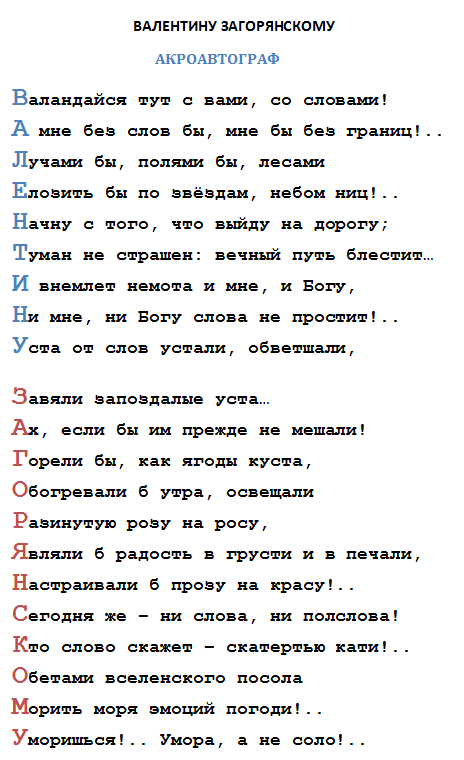 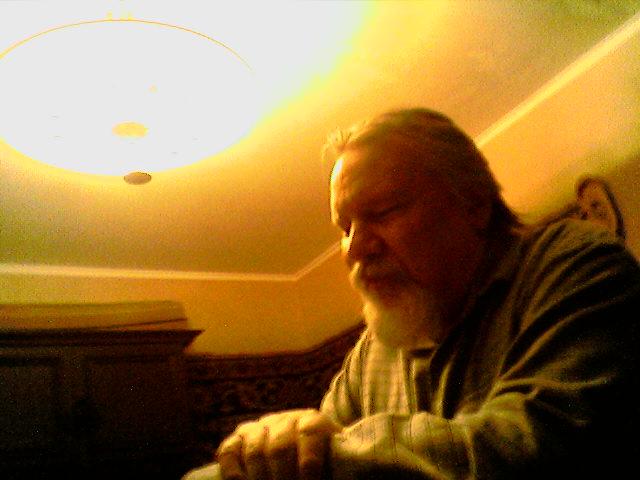 Музыка Глеба Седельникова
саунд-вернисаж «ИКОНОФОНИЯ»,
часть трека 13. На берегу молчания. Песнопение III

АкроСтихи Валентина Загорянского

читает Игорь Бурдонов

фотографии Вилли Мельникова

фильм сделан Игорем Бурдоновым